Значення води і харчування для розвитку                        і здоров’я підлітків. Поживні речовини.
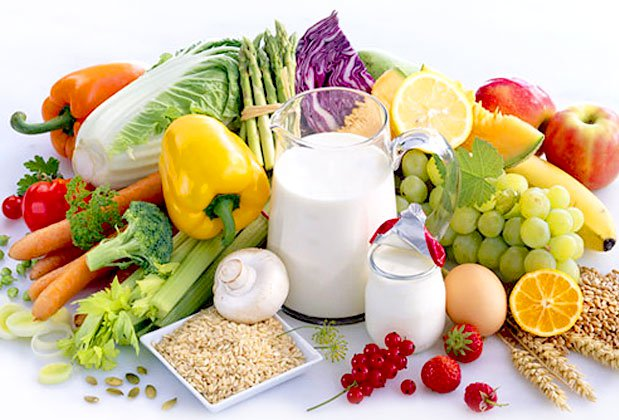 Вивчаючи цю тему, ви
дізнаєтеся:
- про важливість води і поживних речовин для здоров’я
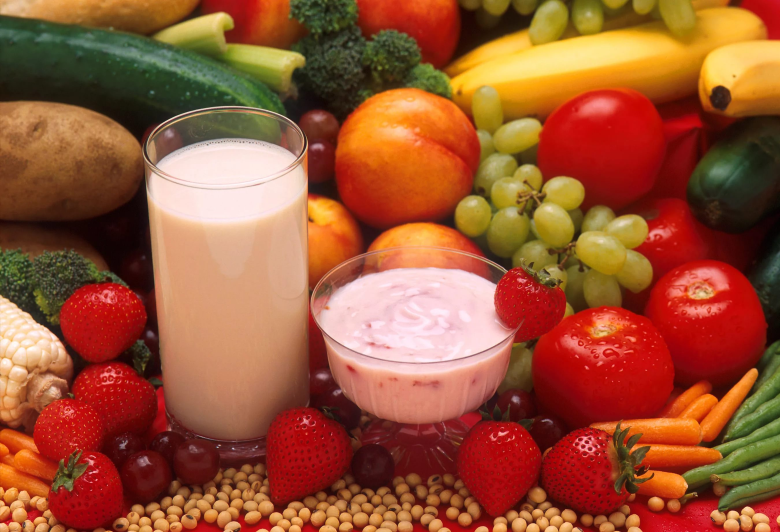 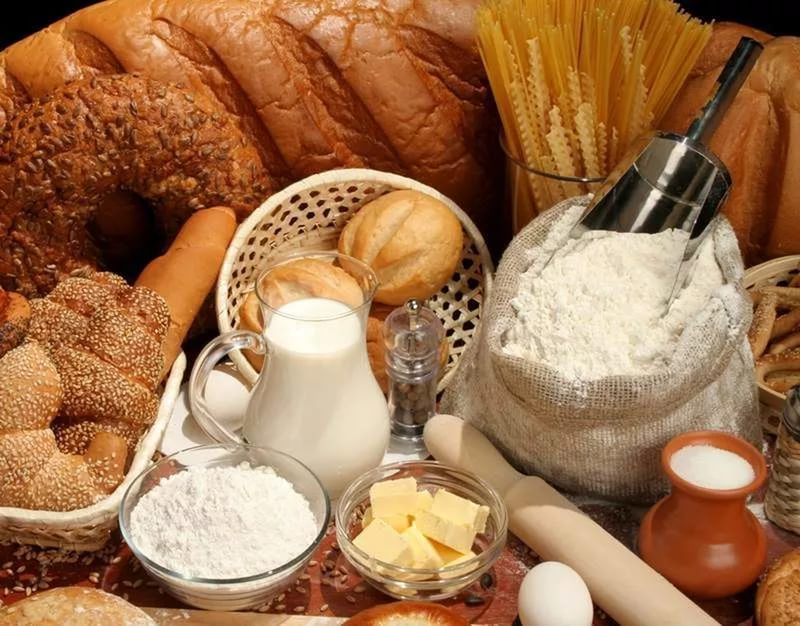 ПРИГАДАЙТЕ:
    - Яку їжу слід обирати, щоб бути здоровим?
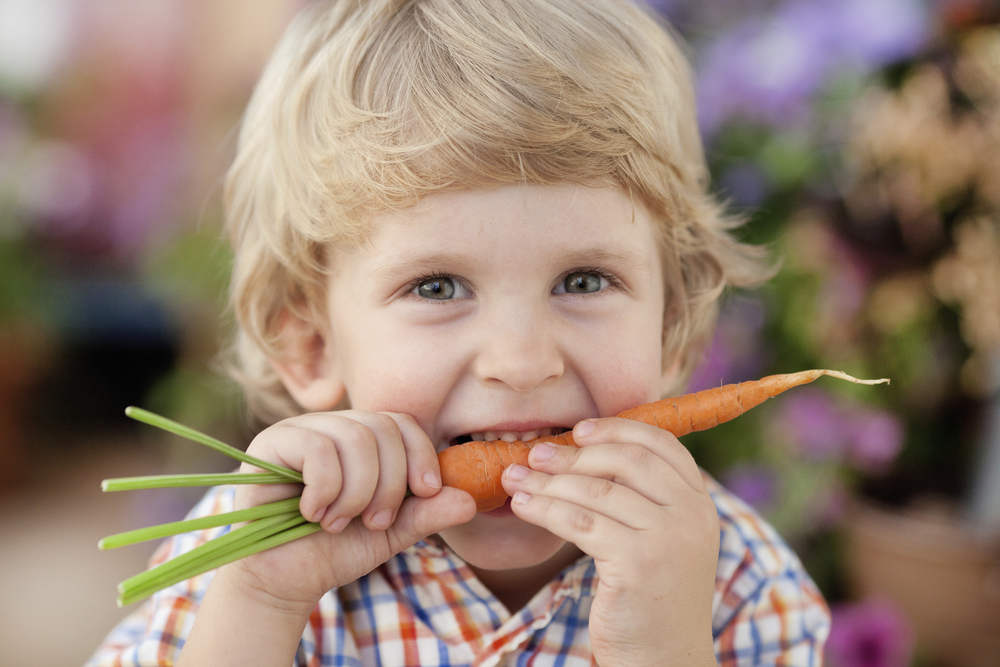 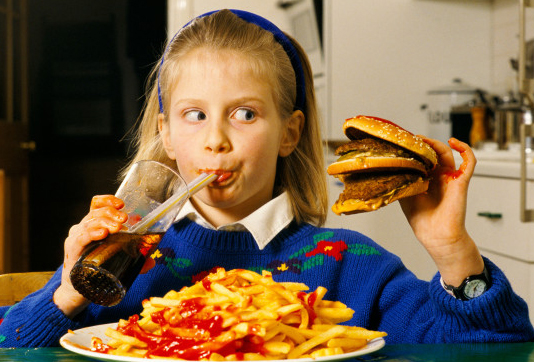 Продукти харчування містять необхідні для життя і розвитку поживні  речовини.
ЖИРИ
ПОЖИВНІ  РЕЧОВИНИ
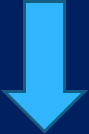 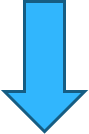 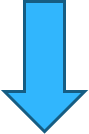 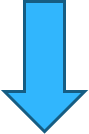 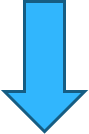 БІЛКИ
ЖИРИ
ВУГЛЕВОДИ
МІНЕРАЛЬНІ РЕЧОВИНИ
ВІТАМІНИ
БІЛКИ
ЗАБЕЗПЕЧУЮТЬ ОРГАНІЗМ 
БУДІВЕЛЬНИМ МАТЕРІАЛОМ ДЛЯ КЛІТИН
ЖИРИ
ОСНОВНЕ ДЖЕРЕЛО ЕНЕРГІЇ ДЛЯ ОРГАНІЗМУ;
СПРИЯЮТЬ КРАЩІЙ РОБОТІ СЕРЦЯ, М’ЯЗІВ, МОЗКУ.
ВУГЛЕВОДИ
ЗАБЕЗПЕЧУЮТЬ ОРГАНІЗМ ЕНЕРГІЄЮ
ДЛЯ НОРМАЛЬНОЇ ЖИТТЄДІЯЛЬНОСТІ ОРГАНІЗМУ ПОТРІБНІВІТАМІНИ
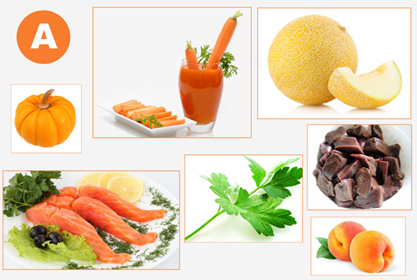 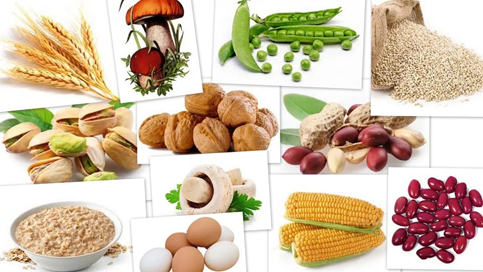 В
Для здорової шкіри  і волосся, гостроти зору, росту кісток і міцності зубів.
Для нормальної діяльності нервової системи людини
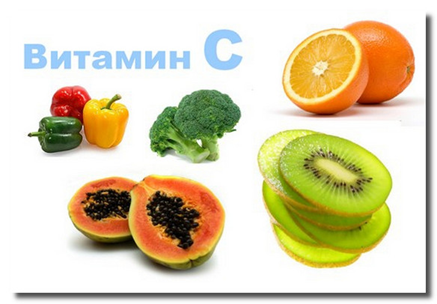 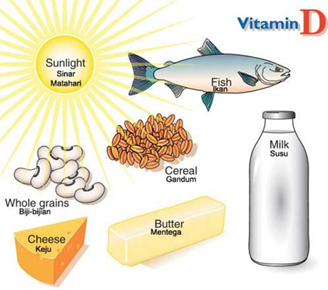 Підвищує опірність організму хворобам; сприяє загоюванню ран
Для росту та формування кісток і зубів
МІНЕРАЛЬНІ РЕЧОВИНИ НЕОБХІДНІ ЛЮДИНІ, ОСОБЛИВО ПІДЛІТКУ, ДЛЯ РОСТУ Й РОЗВИТКУ КІСТОК СКЕЛЕТА, М’ЯЗІВ, КРОВОНОСНОЇ СИСТЕМИ
КАЛЬЦІЙ
ФТОР
ФОСФОР
МІНЕРАЛЬНІ
РЕЧОВИНИ
ЗАЛІЗО
ЙОД
НАТРІЙ
КАЛІЙ
Необхідний для формування кісток і міцності зубів.
Необхідний для формування кісток і міцності емалі зубів.
F
Нестача Кальцію і Фтору впливатиме на міцність зубів і кісток
Відіграє важливу роль у кровотворенні  й забезпеченні організму киснем
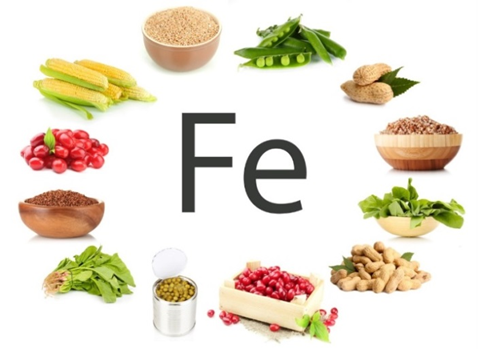 Якщо бракуватиме заліза, спостерігатиметься швидка втомлюваність
Сприяють підтриманню в організмі постійної кількості води.
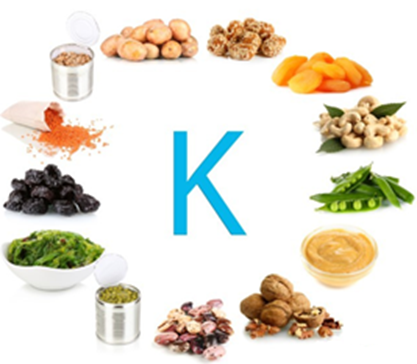 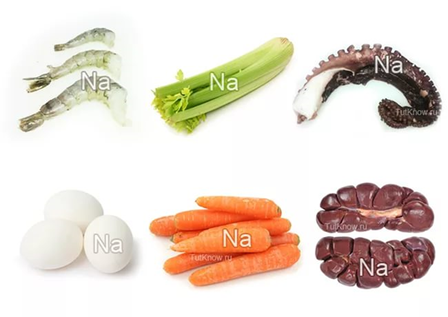 Нестача  калію і натрію в організмі  викликають порушення в роботі серцевої і скелетної мускулатури, м’язові судоми
Регулює діяльність центральної нервової системи, сприяє енергетичному забезпеченню процесів життєдіяльності організму
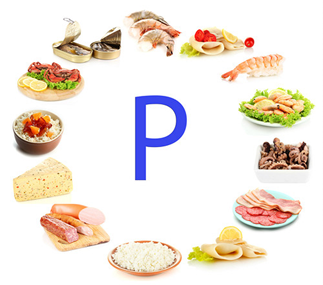 Наслідок нестачі фосфору в організмі -болі в суглобах і м’язах,  зубний карієс, затримка росту і розвитку.
ВОДА – не можна забувати про її значення для організму людини
ЦЕ ЦІКАВО:
Вода є однією з найпоширеніших хімічних сполук на Землі. Вона покриває близько 4/5 земної поверхні, а її загальна маса на планеті досягає 10 - 18 тонн. Вода не тільки грає першорядну роль у побуті та промисловості, а й винятково важлива для підтримки життя взагалі.Жодна з живих істот на Землі не може жити без води.
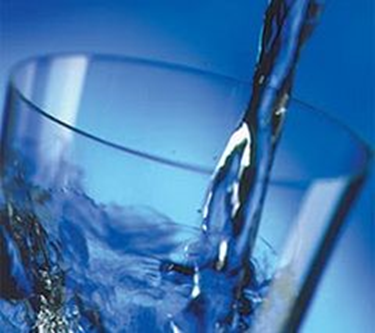 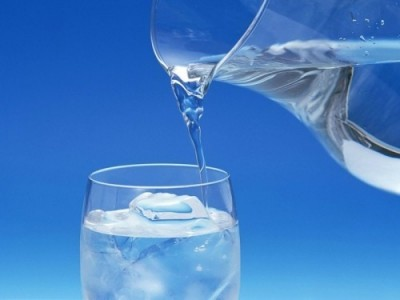